FAIR PLMLifecycle Management for FAIR/GSI
Klaus Höhne
Operator School 2024
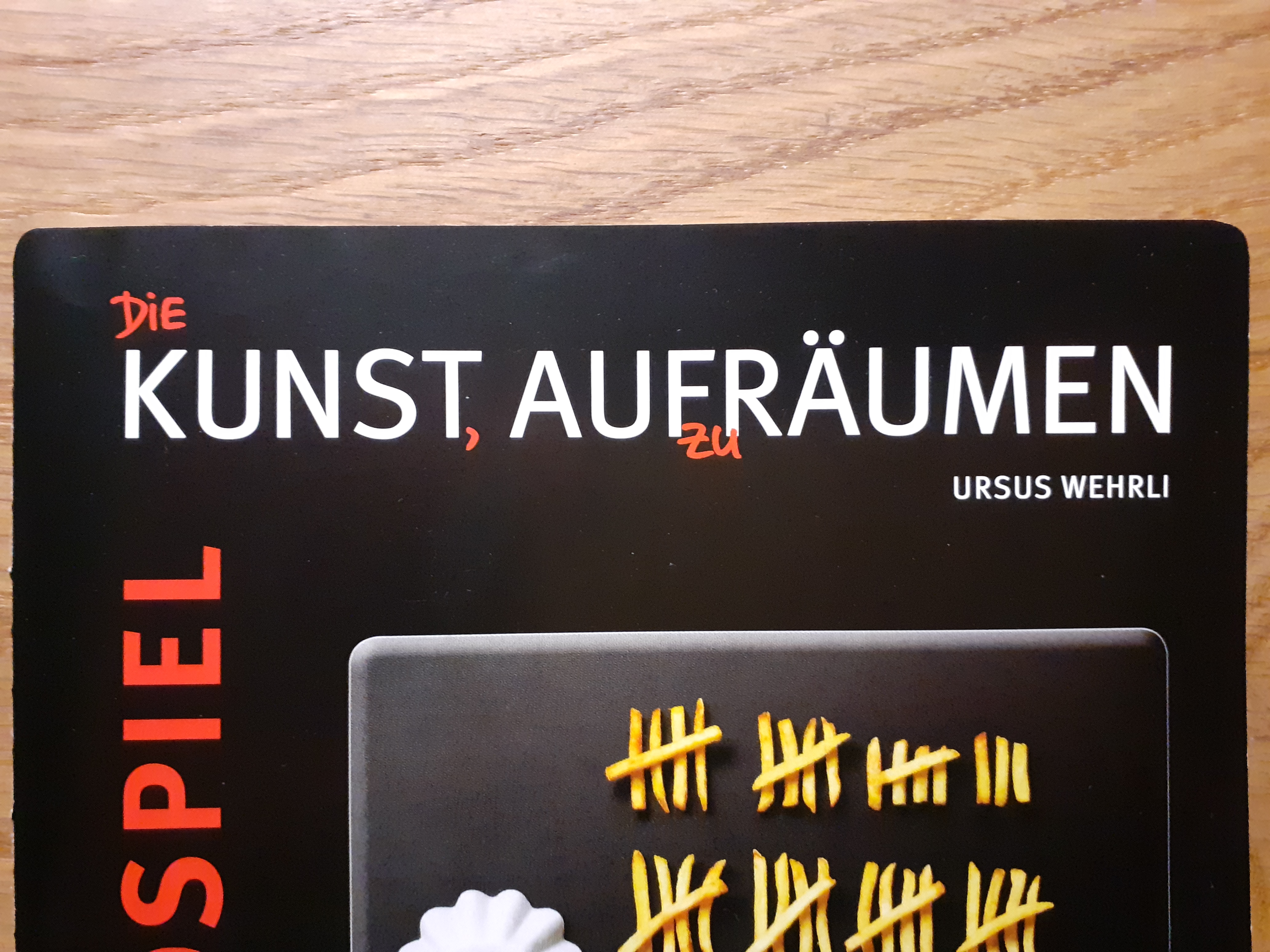 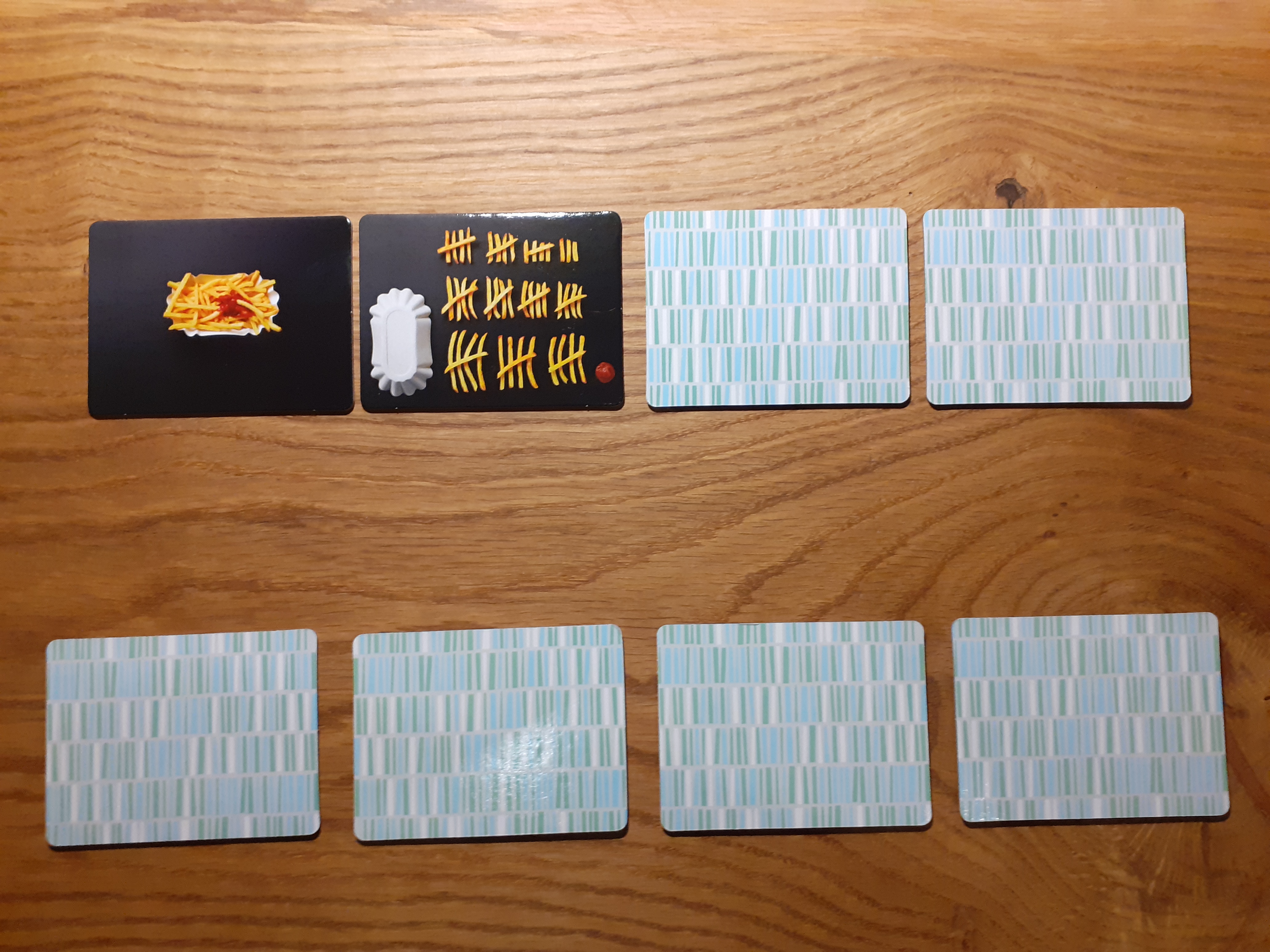 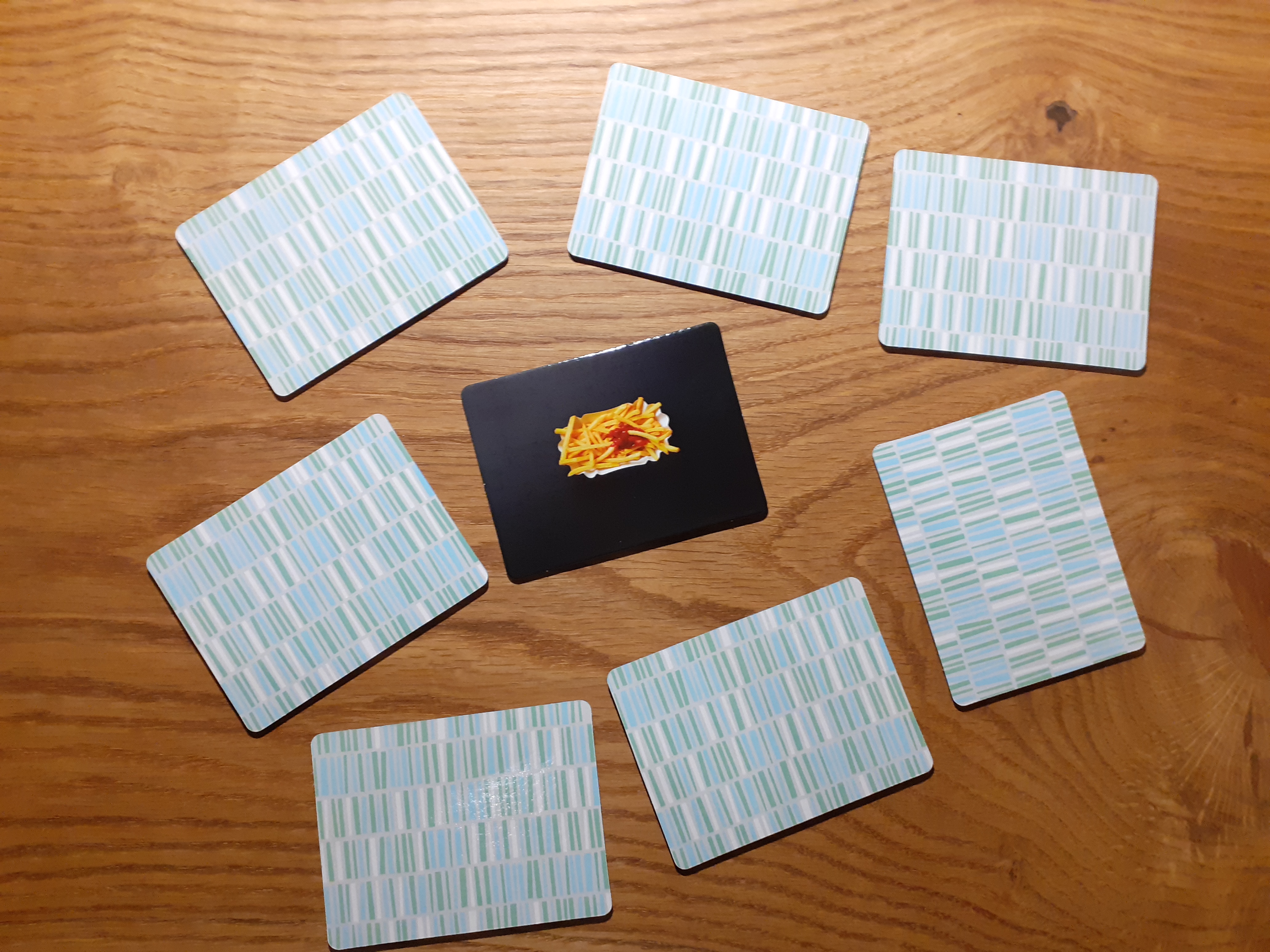 K. Höhne / FAIR PLM
2024-12-04
2
Why?
FAIR is a
Complex project. 
Many people are involved in the project
Involved people are distributed over many countries 
Very long lifetime of FAIR  (> 30 years)
Significant fluctuations on involved people (getting retired, new job opportunities, changes due to private situations, ...)
Documentation is therefore essential
to know what is where
to have access to relevant data every time
to understand who made which decision
to keep know-how on site
to organize maintenance
* Source: CERN EDMS Team, adapted for FAIR
K. Höhne / FAIR PLM
2024-12-04
3
Identifier for technical Objects
Before the introduction of the PLM data model identifier made for a different purpose have been used to identify technical objects. 
Those identifier are
good for their purpose
not good for lifecycle management
Requirements for PLM identifier
unique
1:1 mapping to technical objects
large enough number range (#)
constant over the life cycle (t)
global rules (§)
* A component (CID) is called asset in the CDB
K. Höhne / FAIR PLM
2024-12-04
4
PLM ConceptData Model
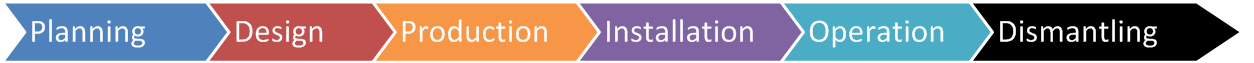 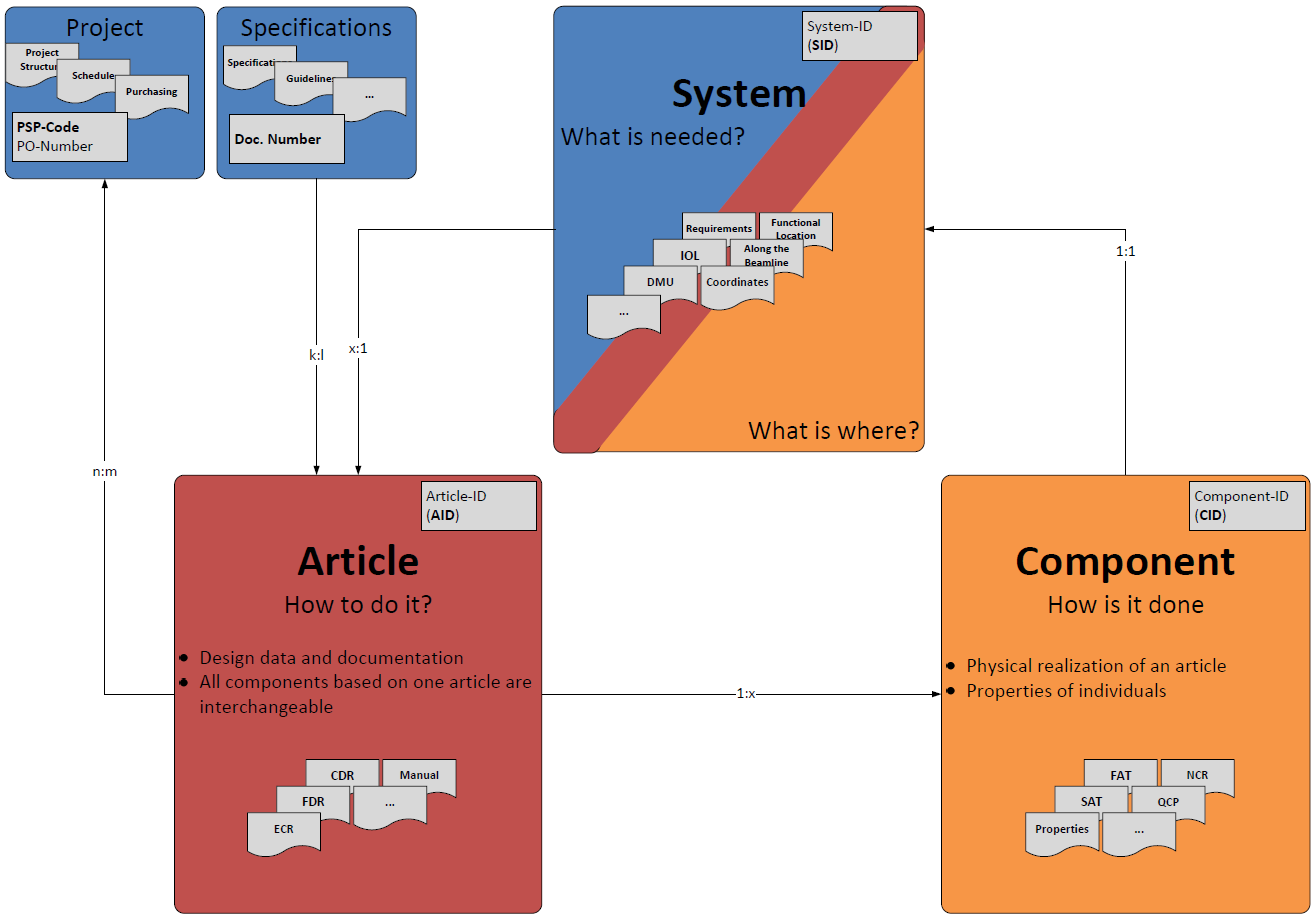 K. Höhne / FAIR PLM
2024-12-04
5
PLM ConceptPlanning, Design
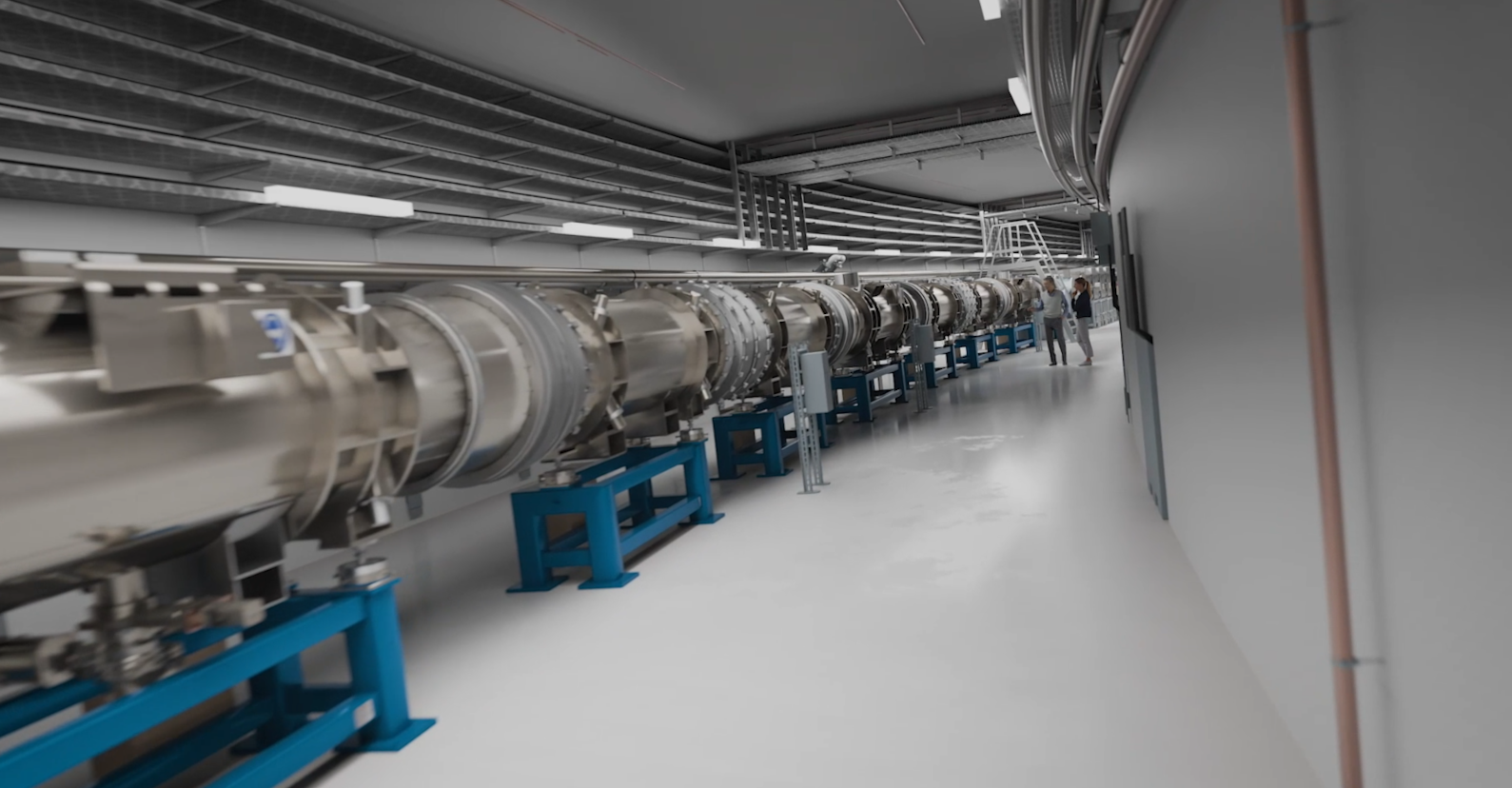 AID:0002558	SIS100 Dipole Bellow E13.200
AID:0000029	SIS100 Dipole Assembly Dip
AID:0000325	SIS100 Dipole Di
AID:0000381	SIS100 Elliptic dipole chamber
AID:0000363	SIS100 DP-DP Interconnection Tee
AID:0000089	SIS100 Cryosorption Pump
AID:0002559	SIS100 Dipole Bellow E13.350
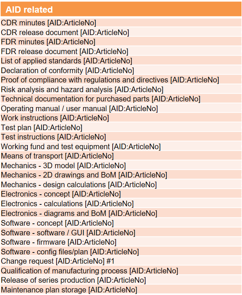 F.1S.1S36.0030
F.1S.1S37.0010
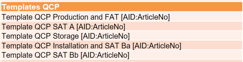 F.1S.1S37.0020
K. Höhne / FAIR PLM
2024-12-04
6
PLM Concept Production, Installation, …
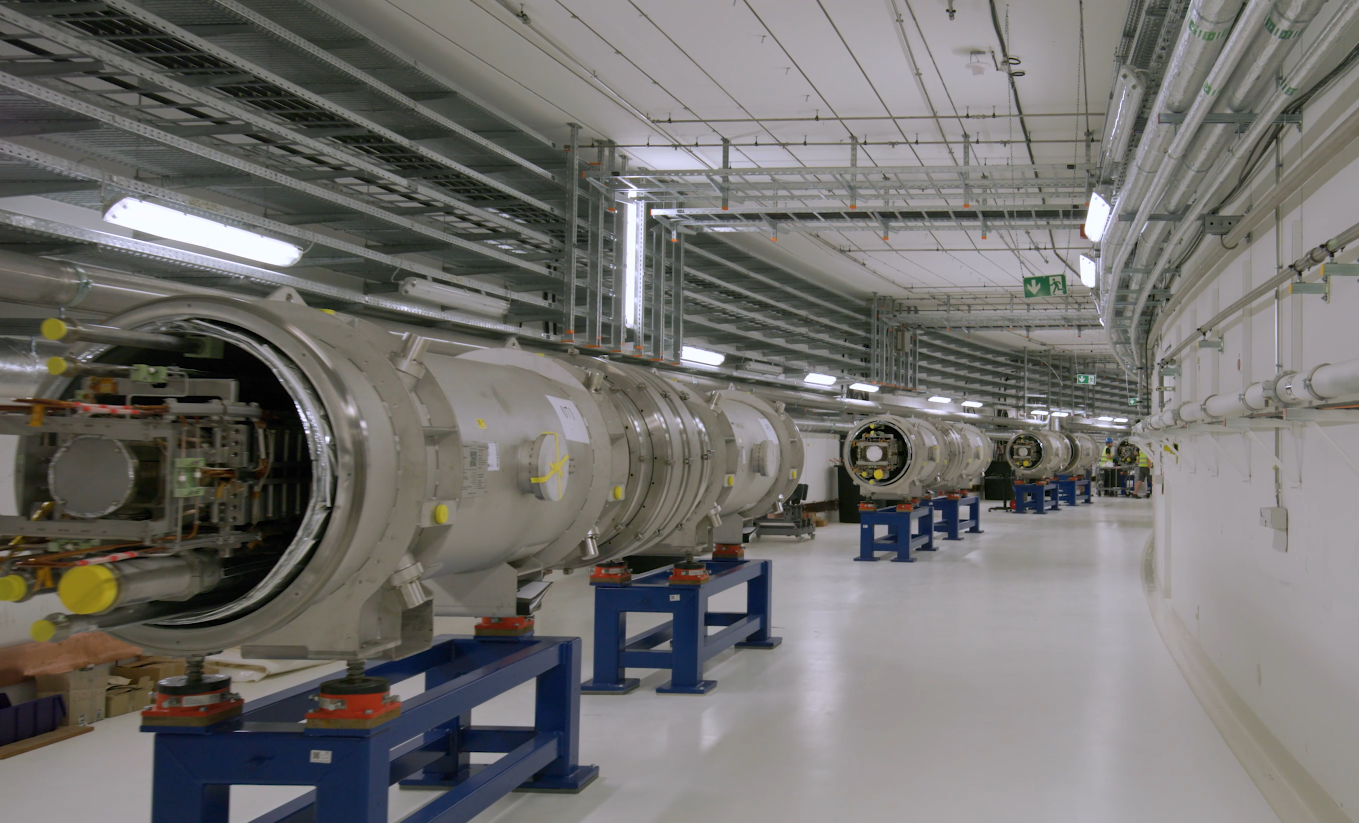 CID:02000250188	AID:0002558		SIS100 Dipole Bellow E13.200
CID:02000260316	AID:0000029		SIS100 Dipole Assembly Dip
CID:02000010317	AID:0000325		SIS100 Dipole Di
CID:07000005103	AID:0000089		SIS100 Cryosorption Pump
CID:07000061093	AID:0000381		SIS100 Elliptic dipole chamber
CID:07000120479	AID:0000363		SIS100 DP-DP Interconnection Tee
CID:02000251048	AID:0002559		SIS100 Dipole Bellow E13.350
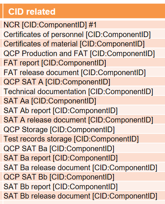 F.1S.1S36.0030
F.1S.1S37.0010
F.1S.1S37.0020
K. Höhne / FAIR PLM
2024-12-04
7
PLM RealizationTranslation to SAP
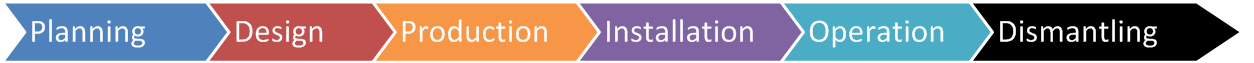 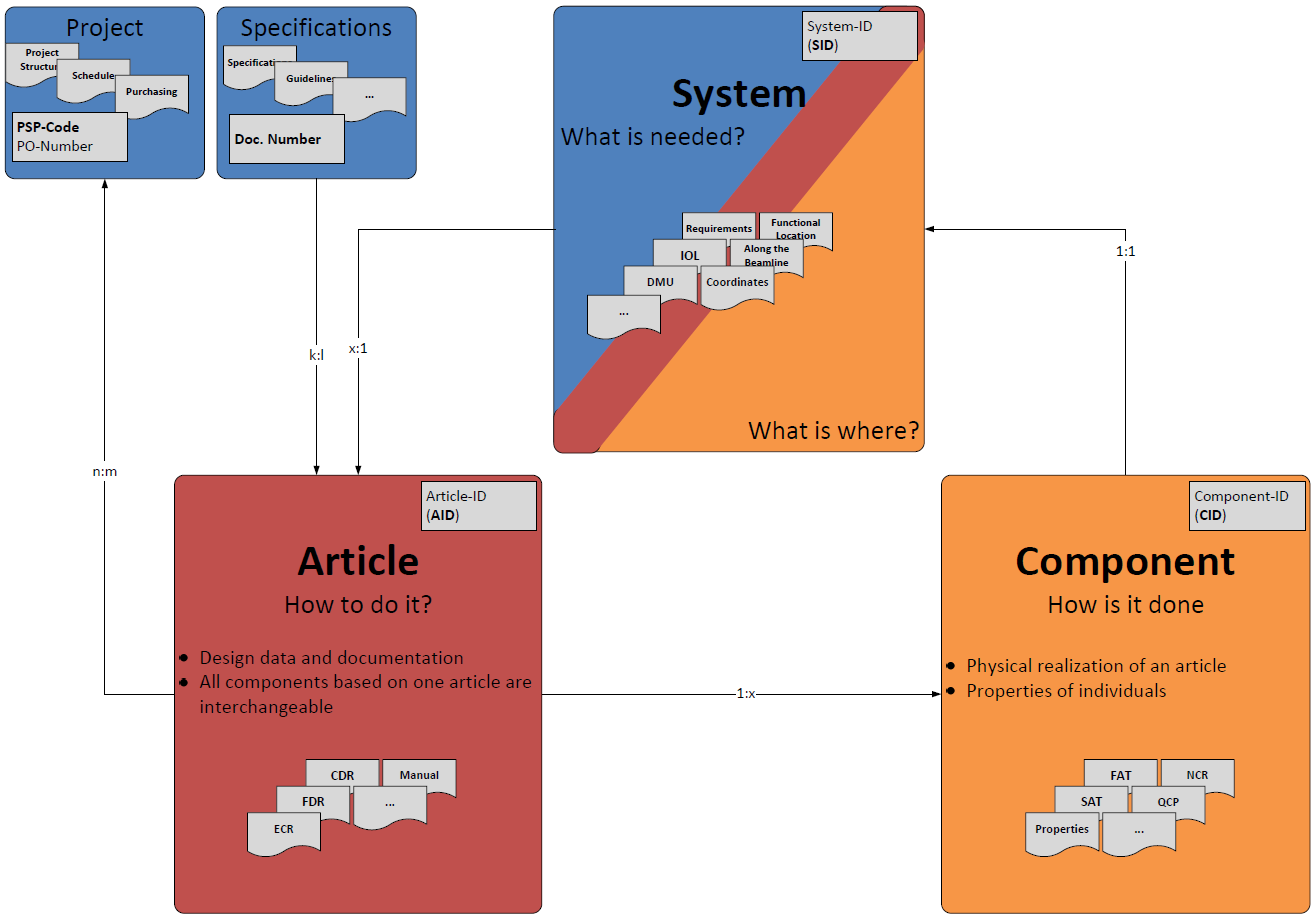 Planning:
Functional Location
BoM Functional Location
Installation, Operation, Maintenance
Functional Location
Equipment
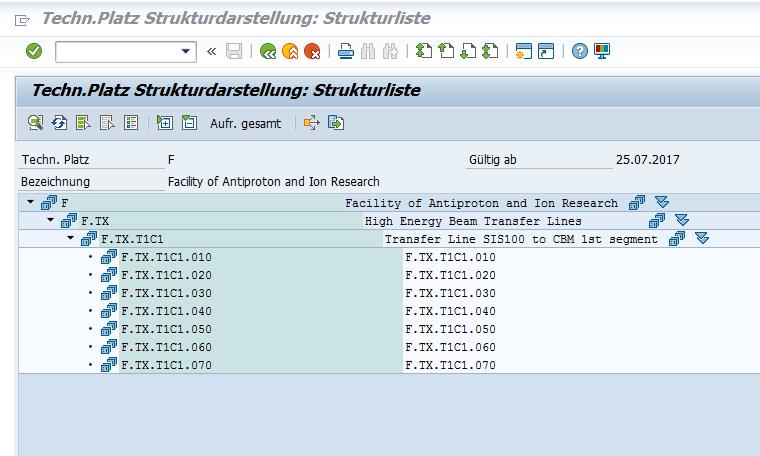 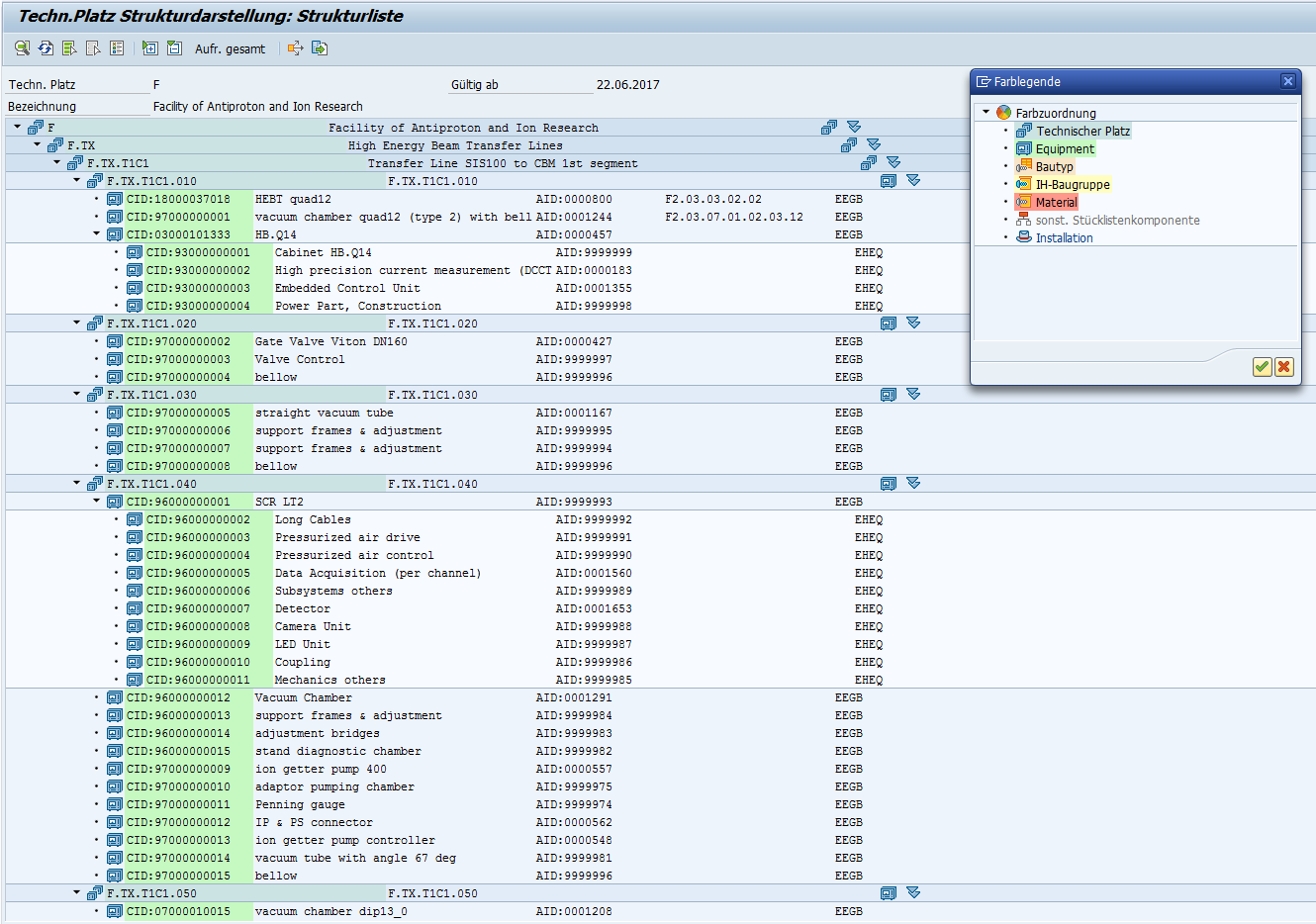 Production, Shipment, Storage
Equipment
Procurement, Design:
Material
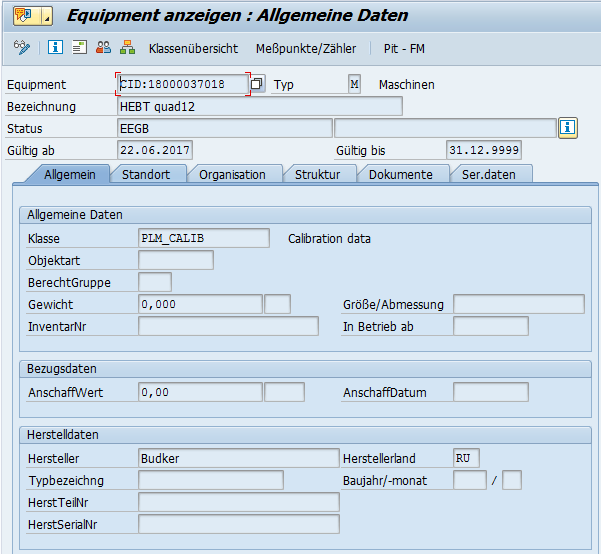 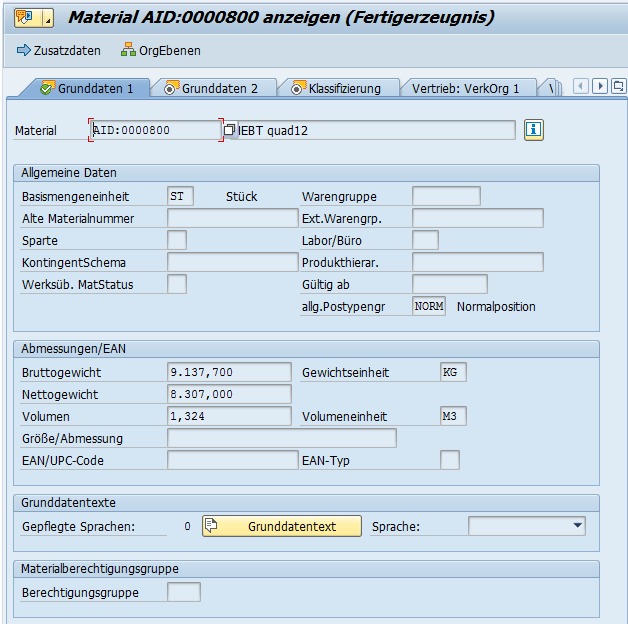 K. Höhne / FAIR PLM
2024-12-04
8
PLM RealizationFuctional Locations w/ AID & CID
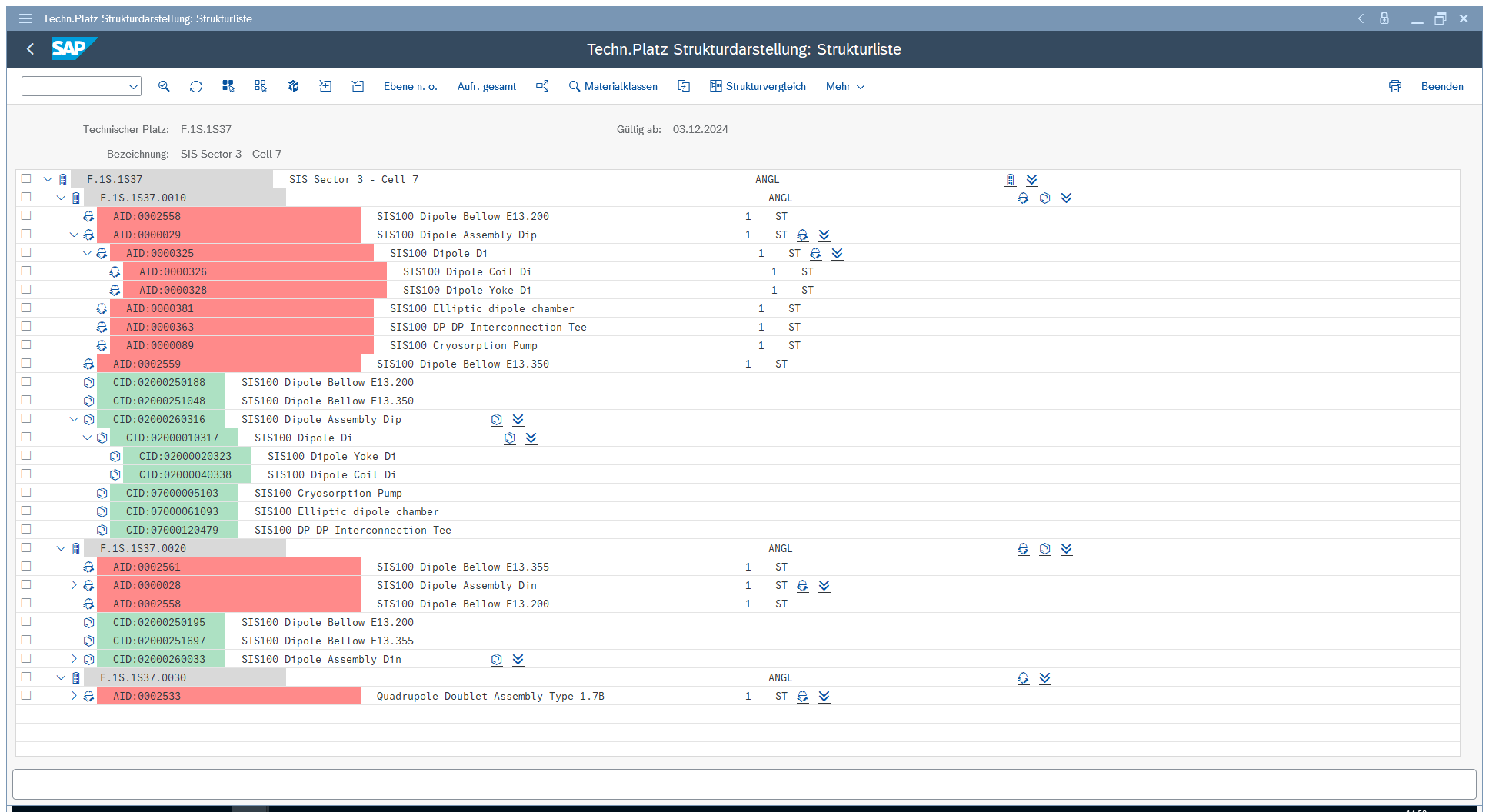 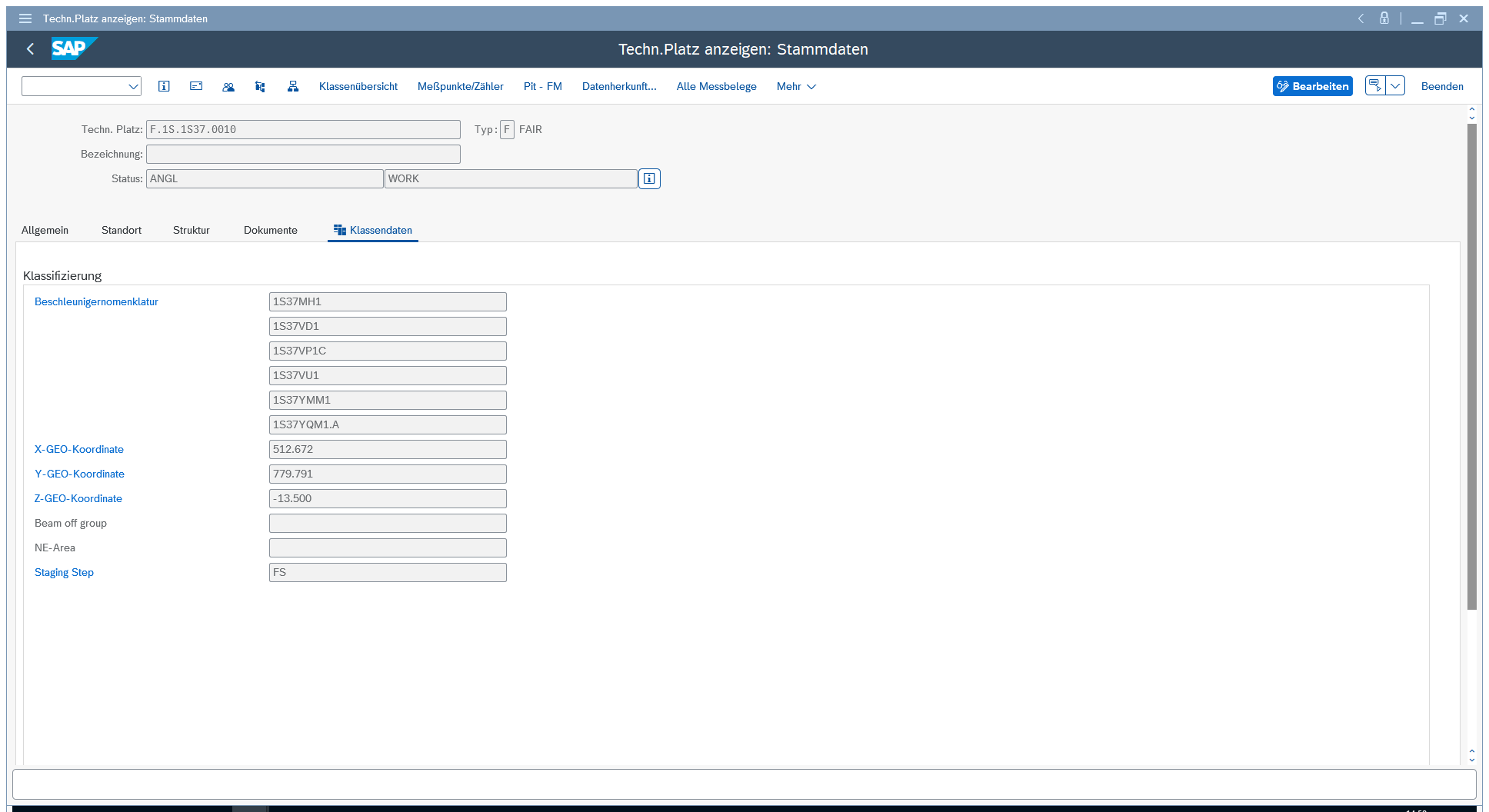 K. Höhne / FAIR PLM
2024-12-04
9
PLM RealizationComponents - Documents & History
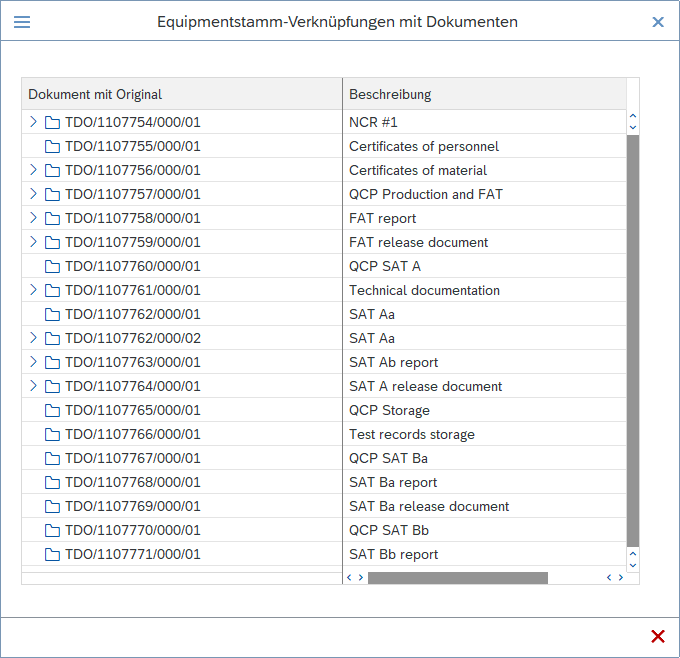 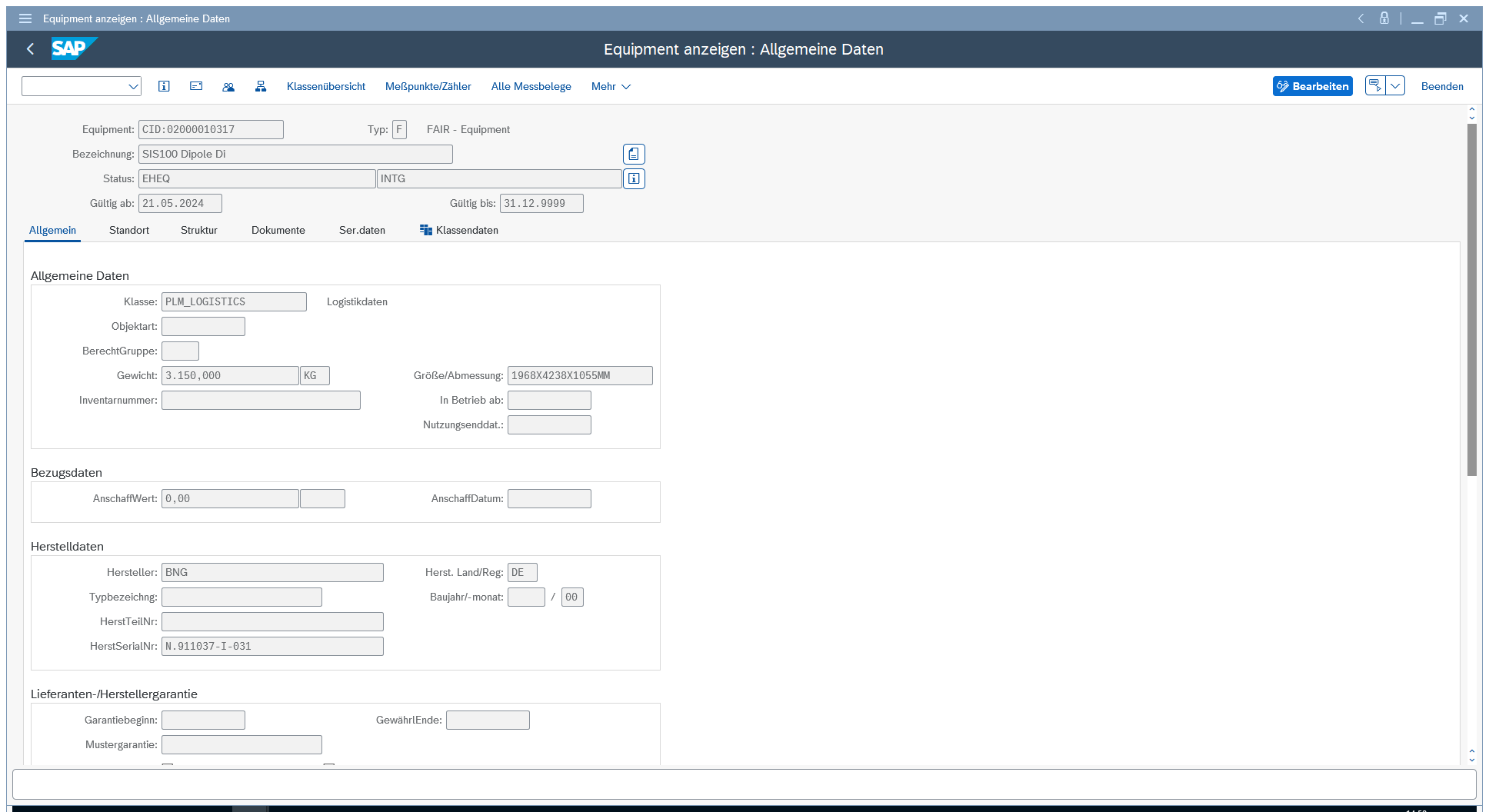 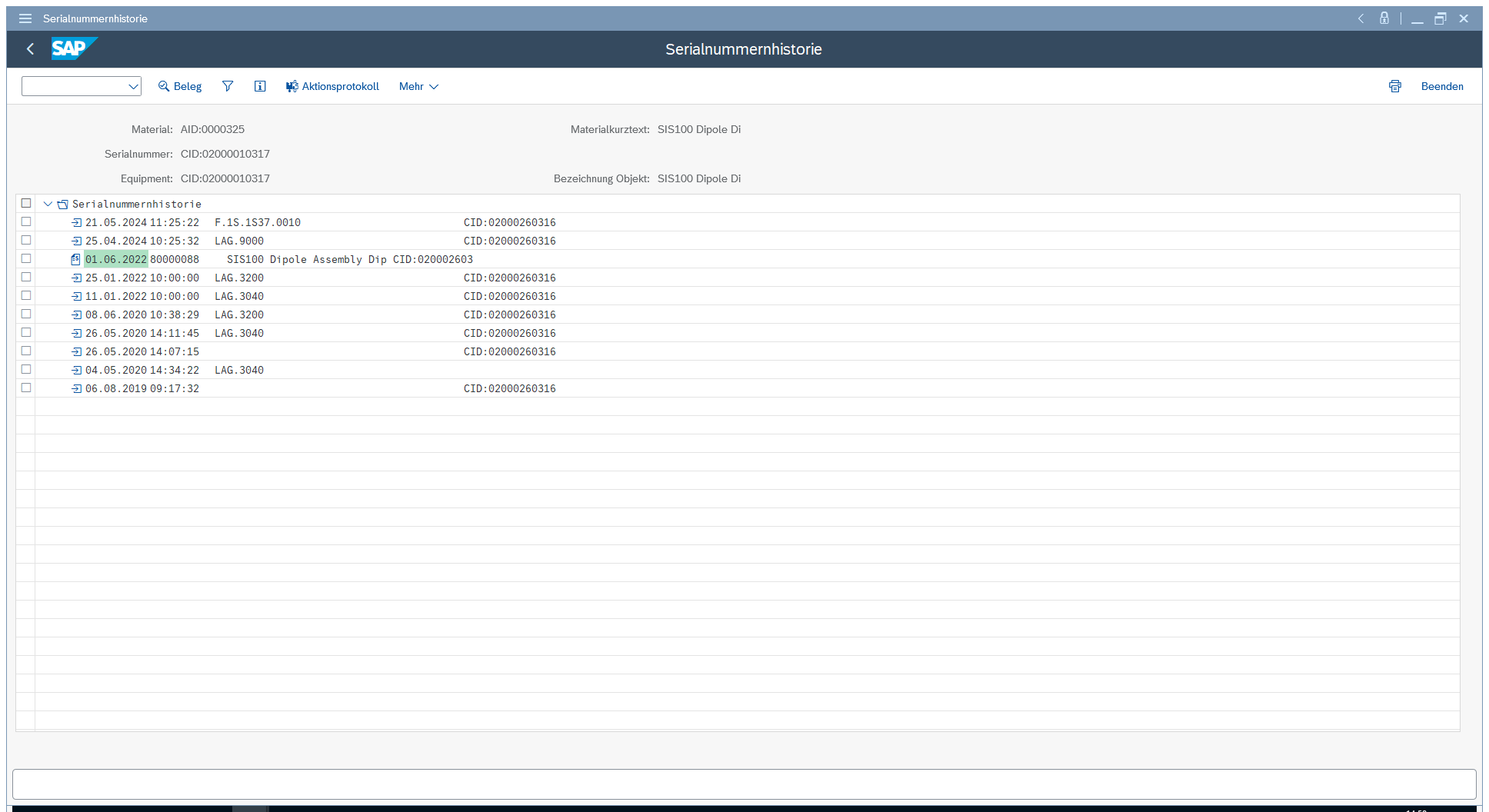 K. Höhne / FAIR PLM
2024-12-04
10
PLM RealizationComponents - Structure & Attributes
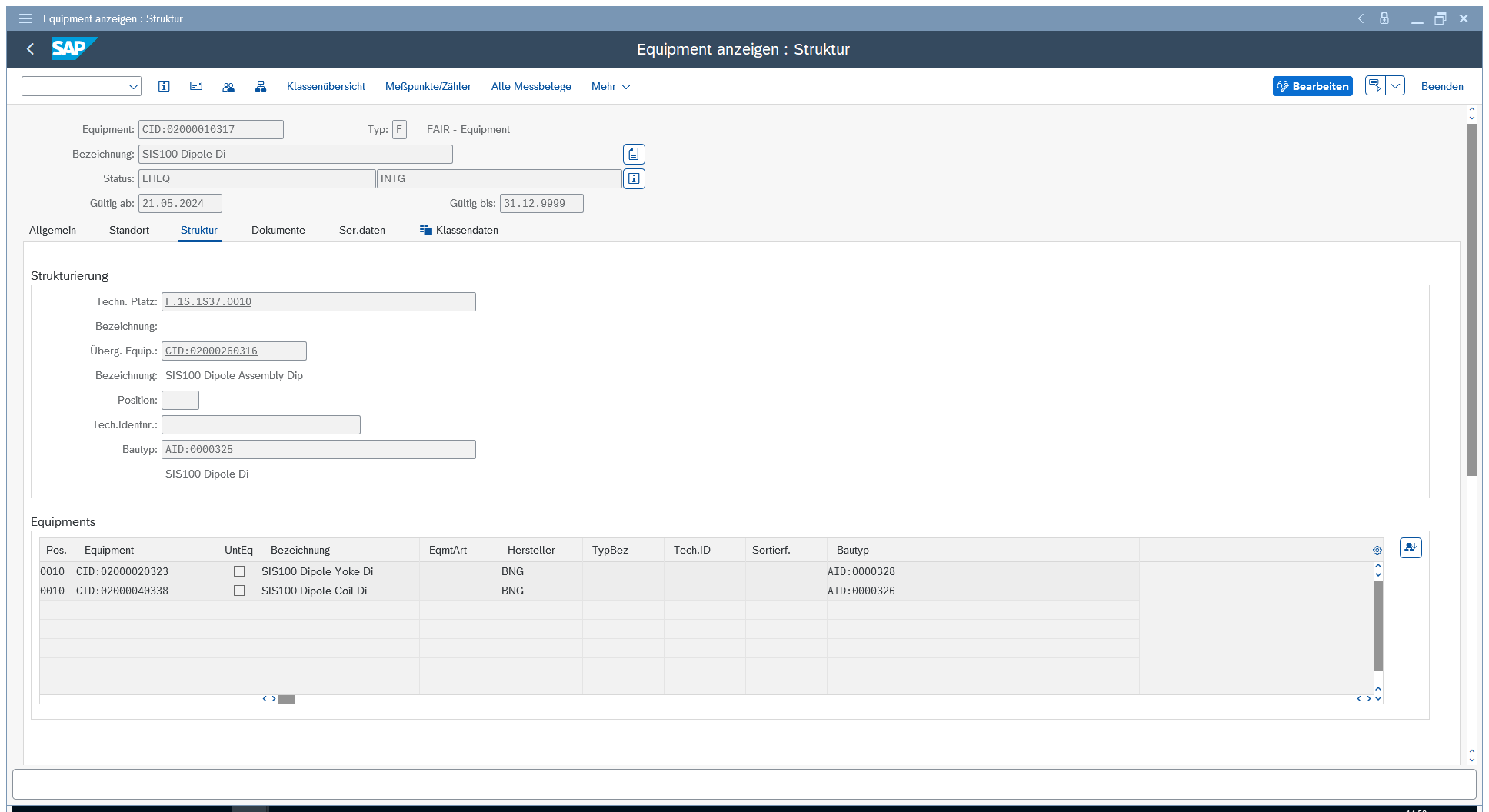 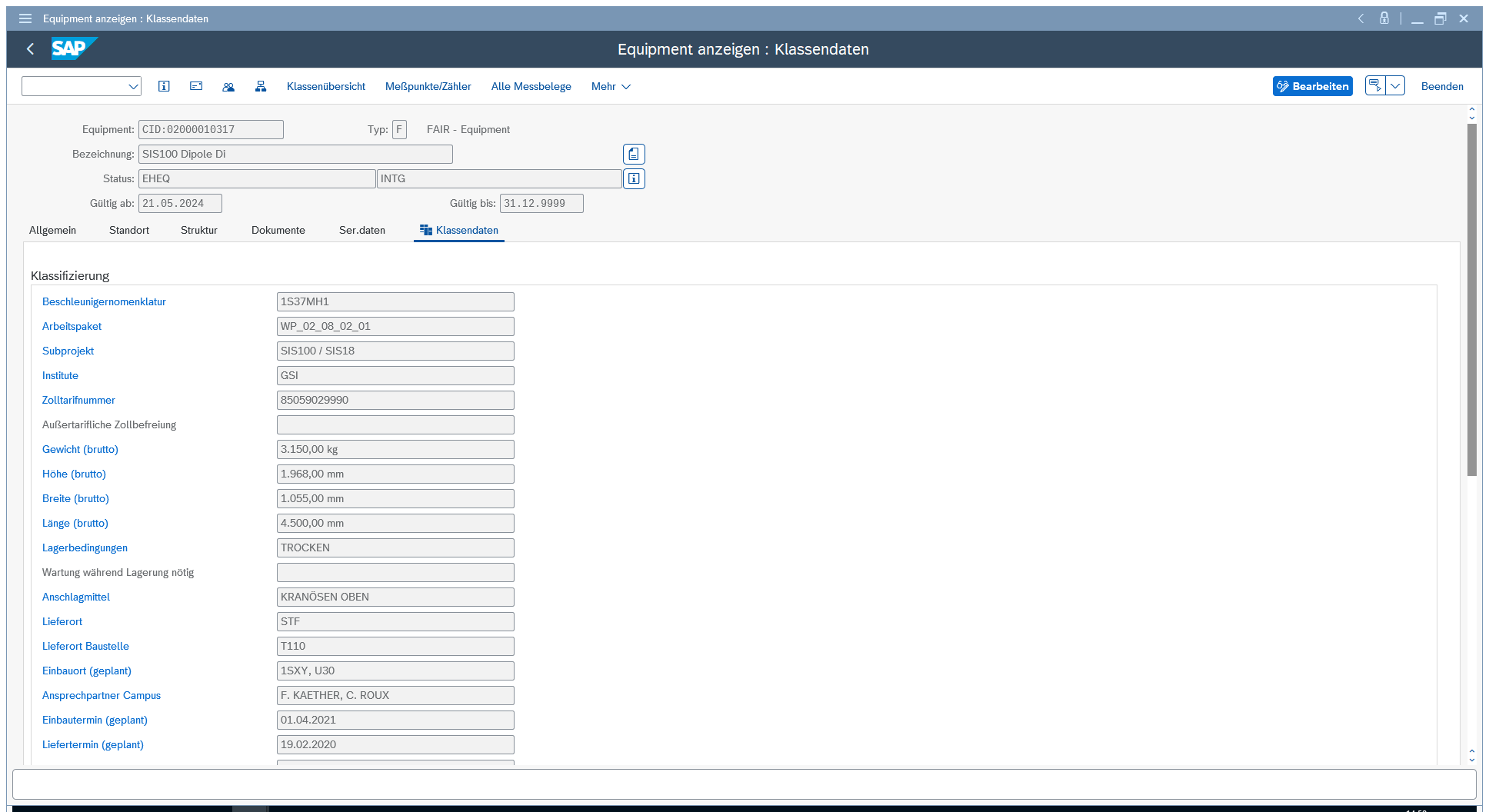 K. Höhne / FAIR PLM
2024-12-04
11
Summary
Documentation is essential for efficient and successful operation/maintenance of the facility. The long lifecycle time of > 30y amplifies this argument!
The PLM concept follows the approaches in other accelerator facilities, industries, and text books.
Main objects are System (Functional Location), Article (Material), Component (Equipment). 
FAIR/GSI wide standards are set/used.
At FAIR/GSI SAP in standard configuration is used. 
The PLM concept is successfully established for all phases up to installation.Roll-out for following phases in due time.
K. Höhne / FAIR PLM
2024-12-04
12
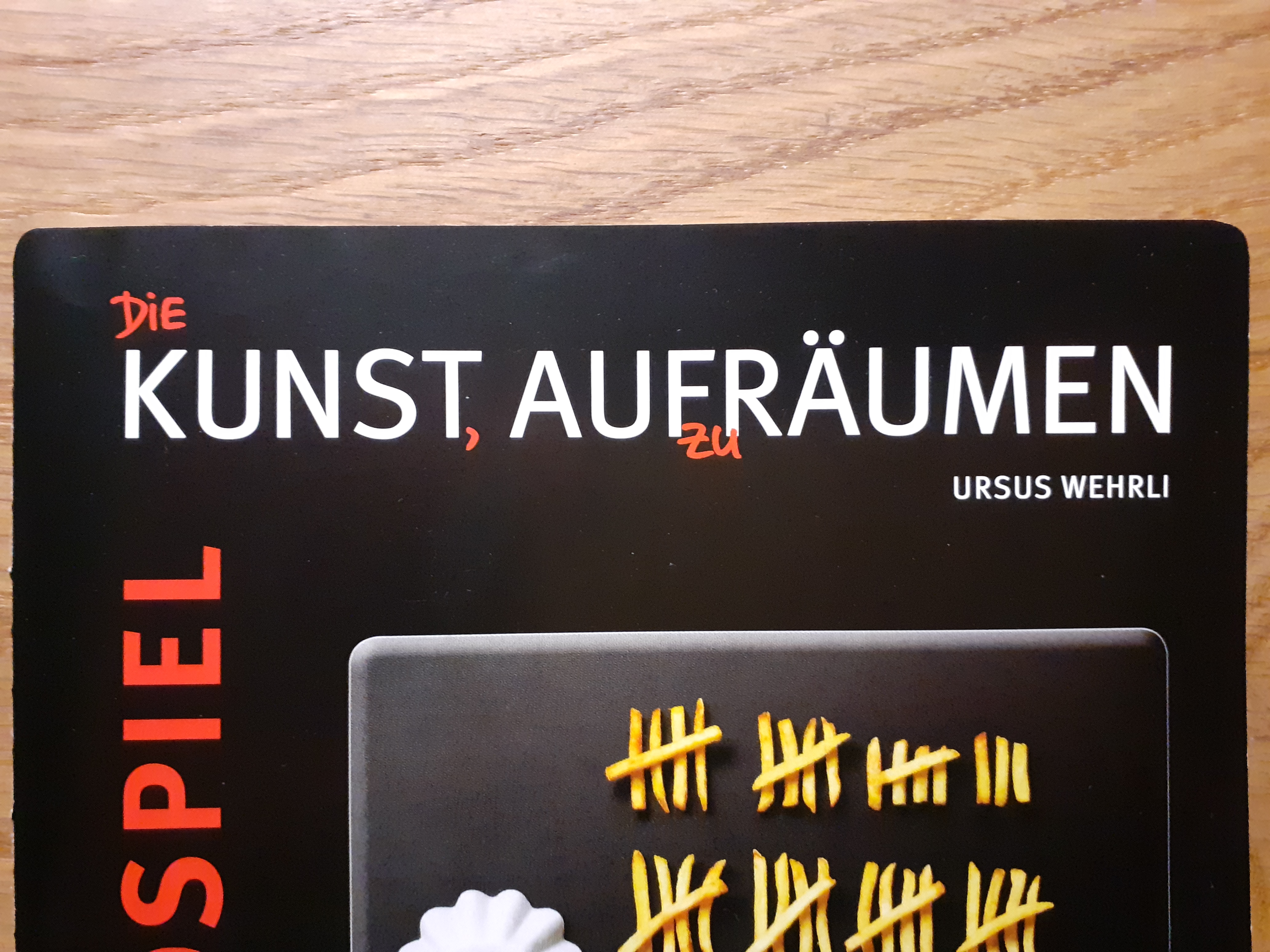 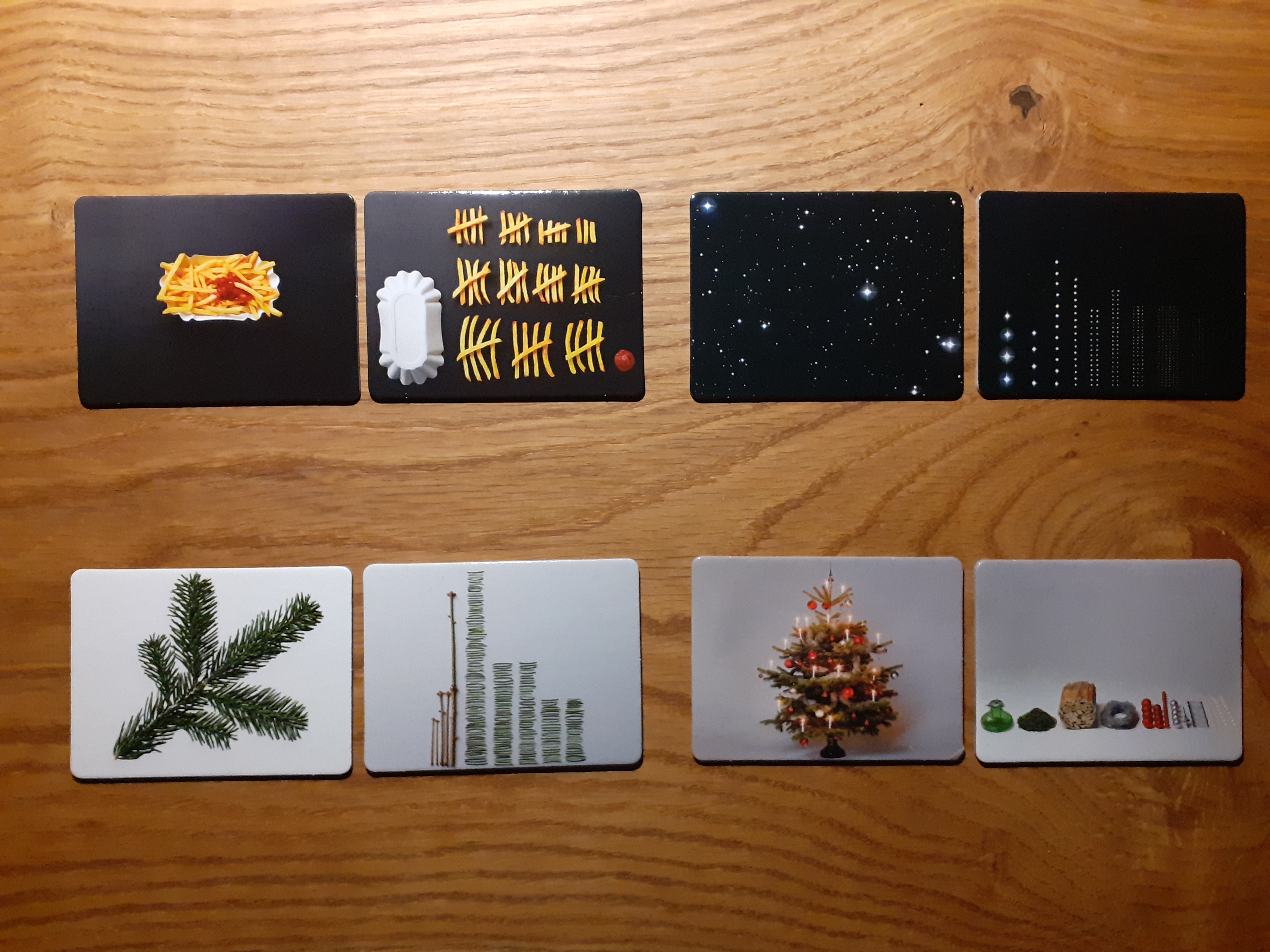 Thank you for your attention
and have a peaceful
Advent and Christmas season!
K. Höhne / FAIR PLM
2024-12-04
13
PLM RealizationProduct Structure Browser - AID & Docs
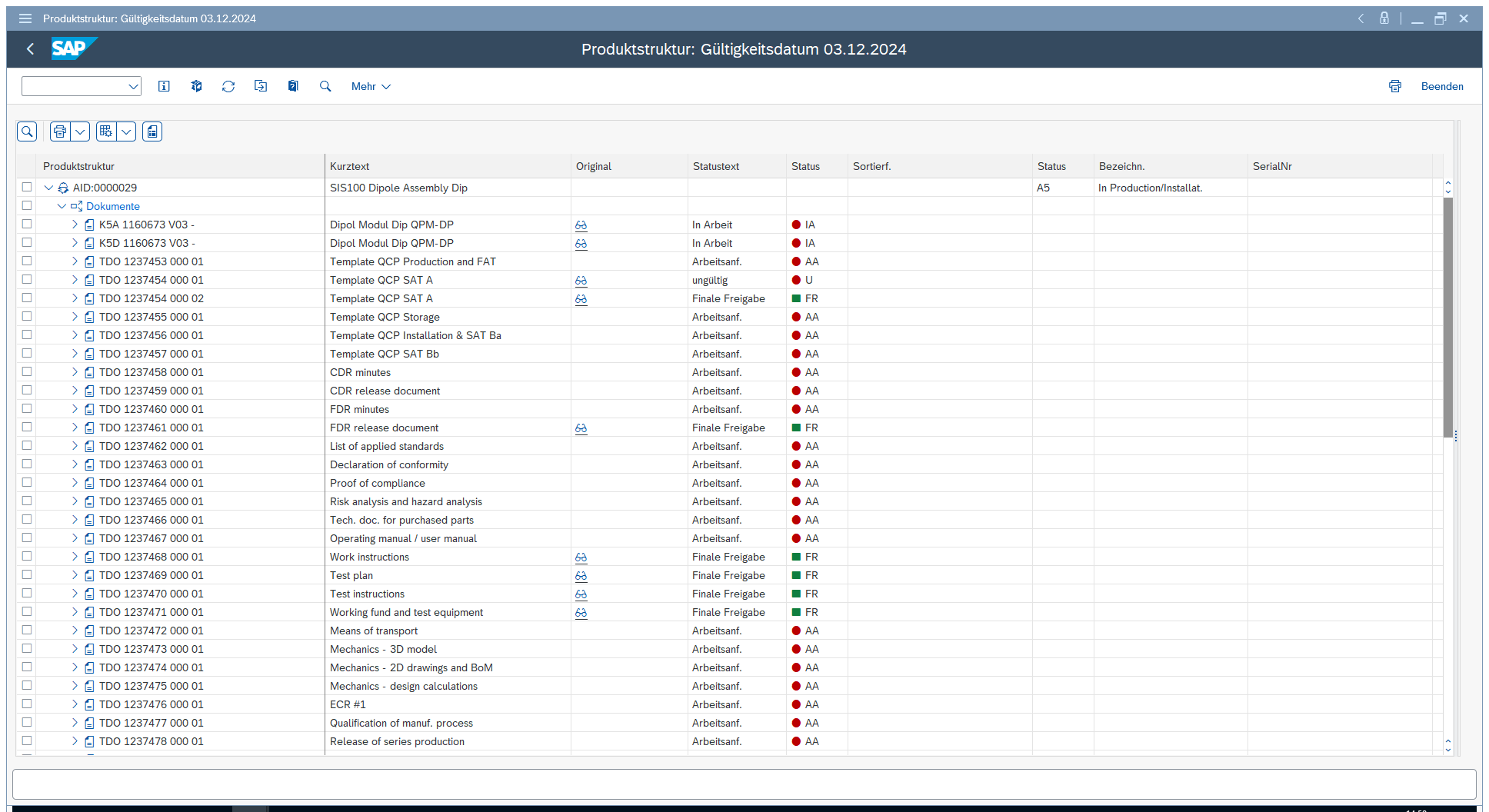 K. Höhne / FAIR PLM
14
2024-12-04
PLM RealizationProduct Structure Browser - AID, CID, Docs
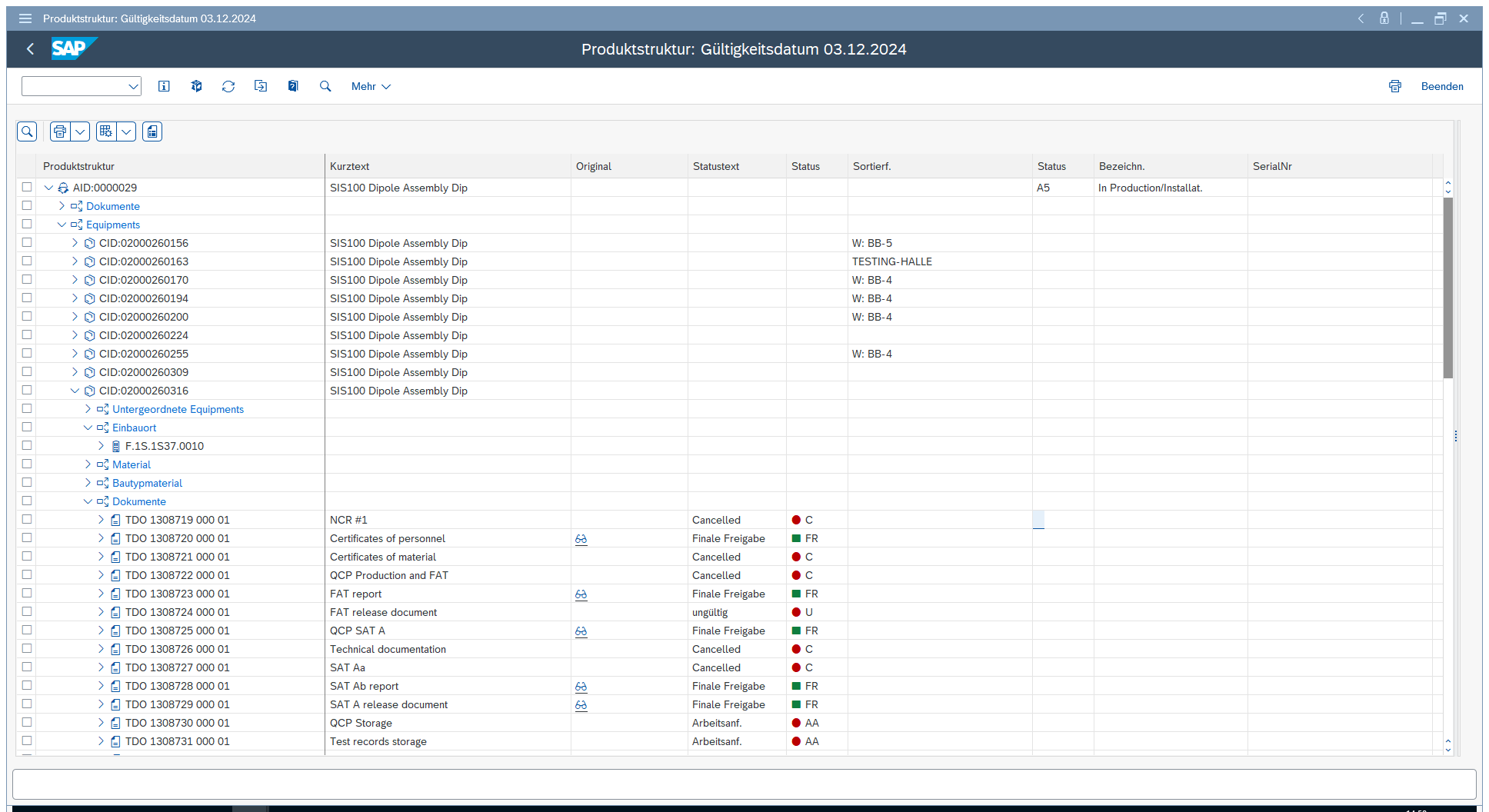 K. Höhne / FAIR PLM
2024-12-04
15
PLM RealizationComponents - Documentation
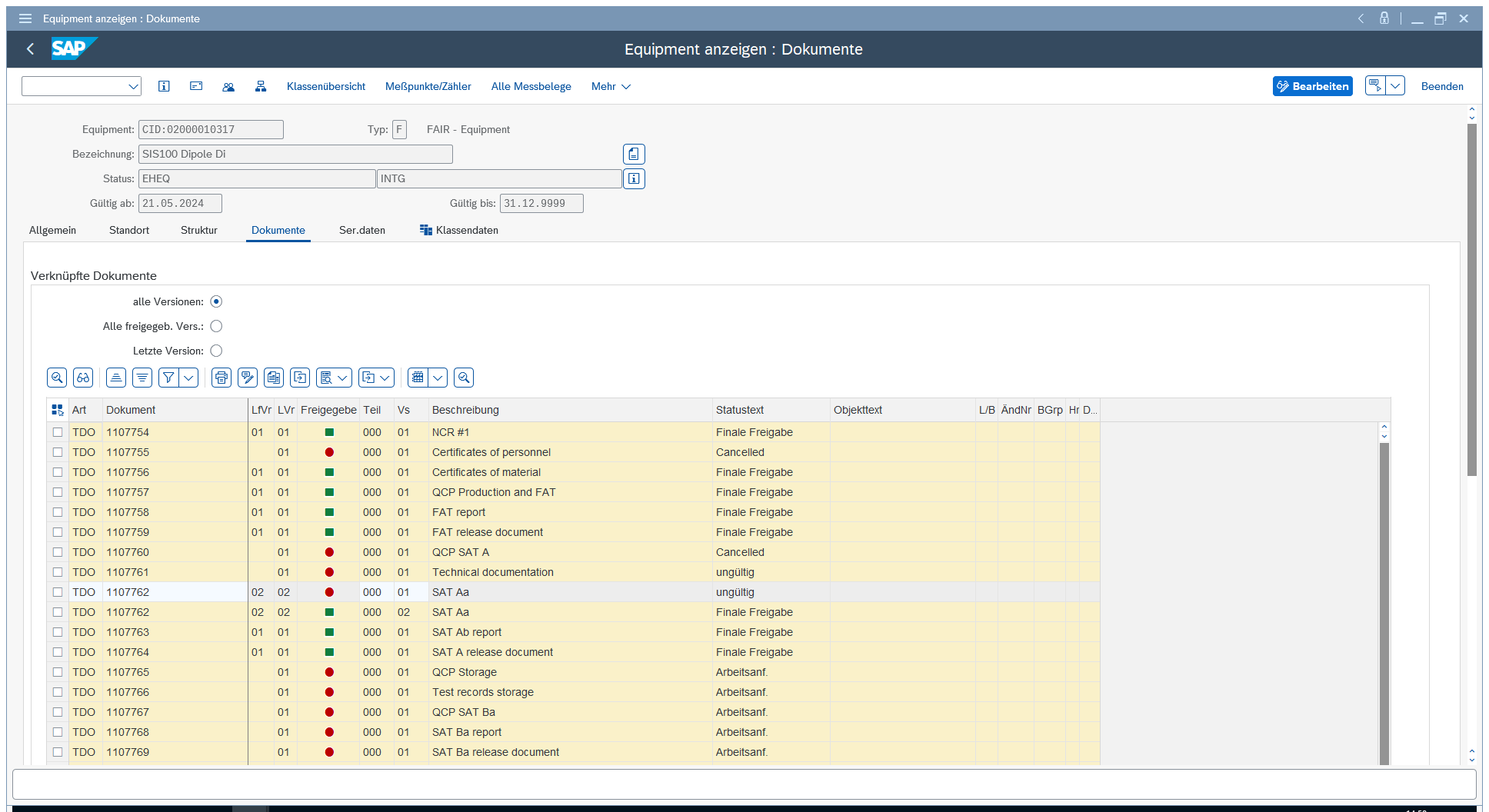 K. Höhne / FAIR PLM
2024-12-04
16
FAIR/GSI PLM Concept
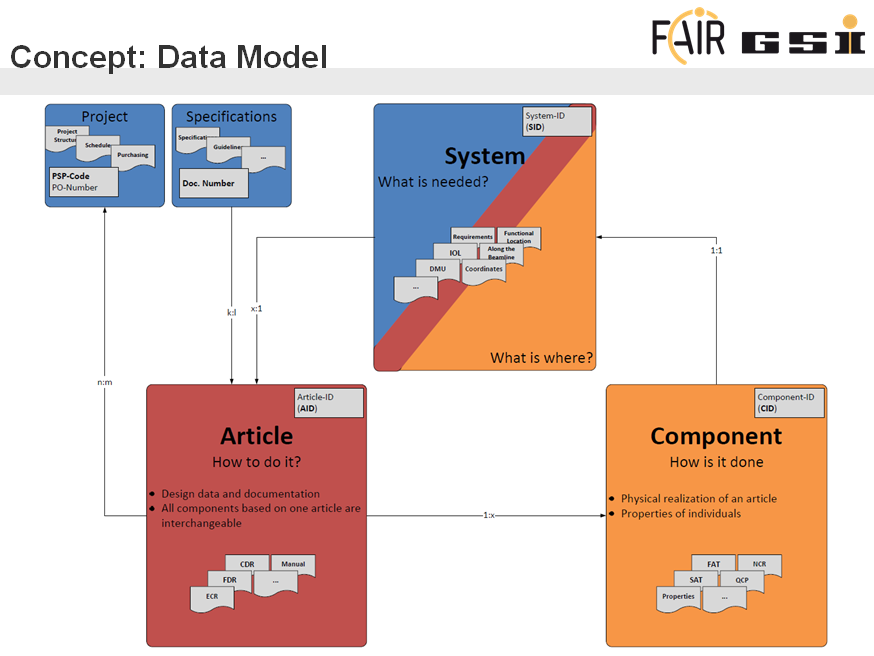 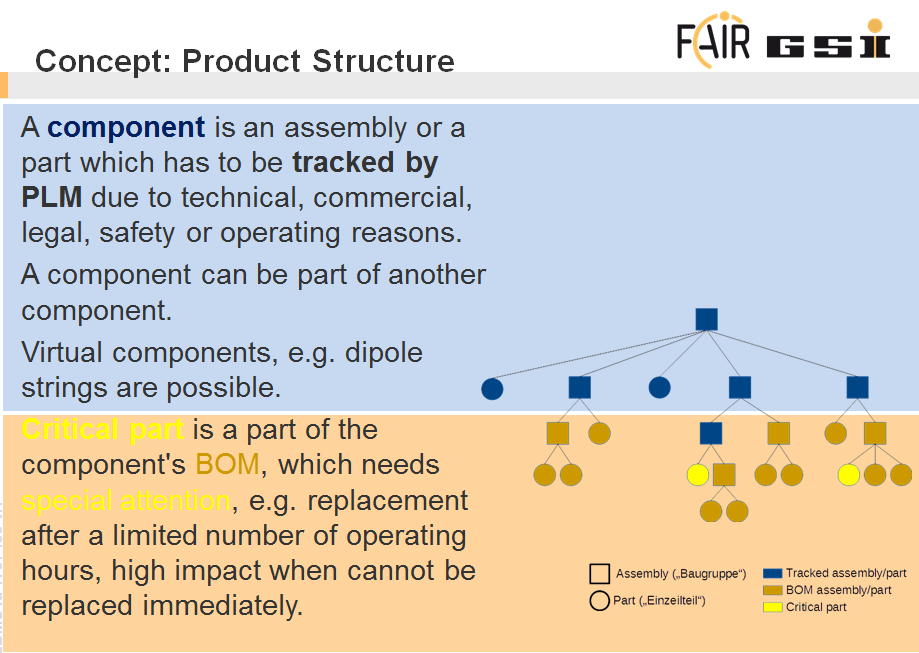 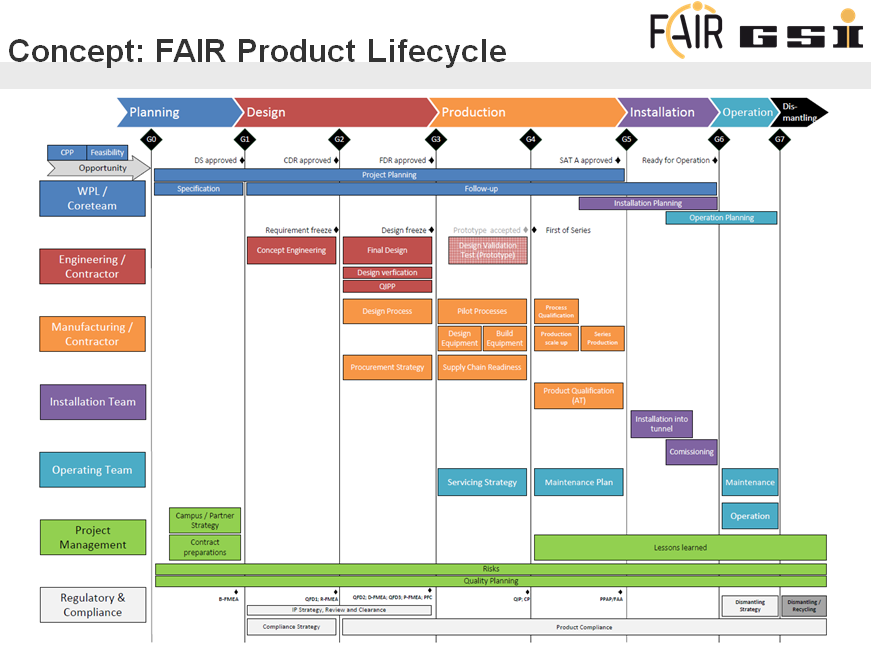 Standard Data Model 
The system describes the facility. It answers the questions 
Where is what? 
What is connected to what?
Article describes the design/common data of a set of identical components 
A component is one (of multiple) physical realizations of an article.
Standard Product Structure 
Consisting of assemblies, sub-assemblies and parts
Level can vary according to particular needs, with a reasonable, individual cut-off
All information below cut-off is part of component‘s documentation
Standard Product Lifecycle 
Phases
Planning
Design
Production
Installation
Operation
Dismantling
Dedicated gates
Responsibilities can vary over the lifecycle
Lifecycle > 40y
K. Höhne / FAIR PLM
2024-12-04
17
FAIR/GSI PLM Concept
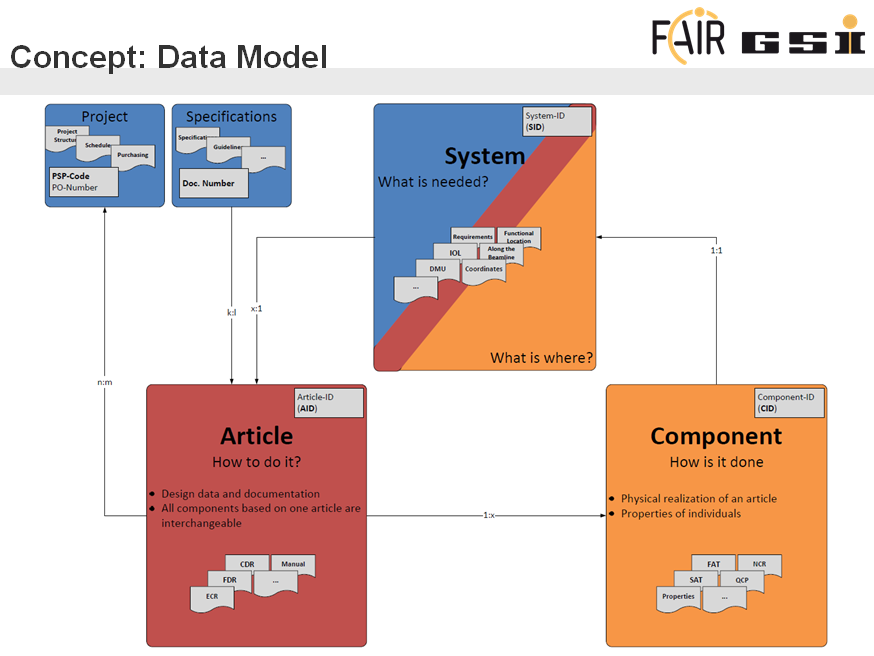 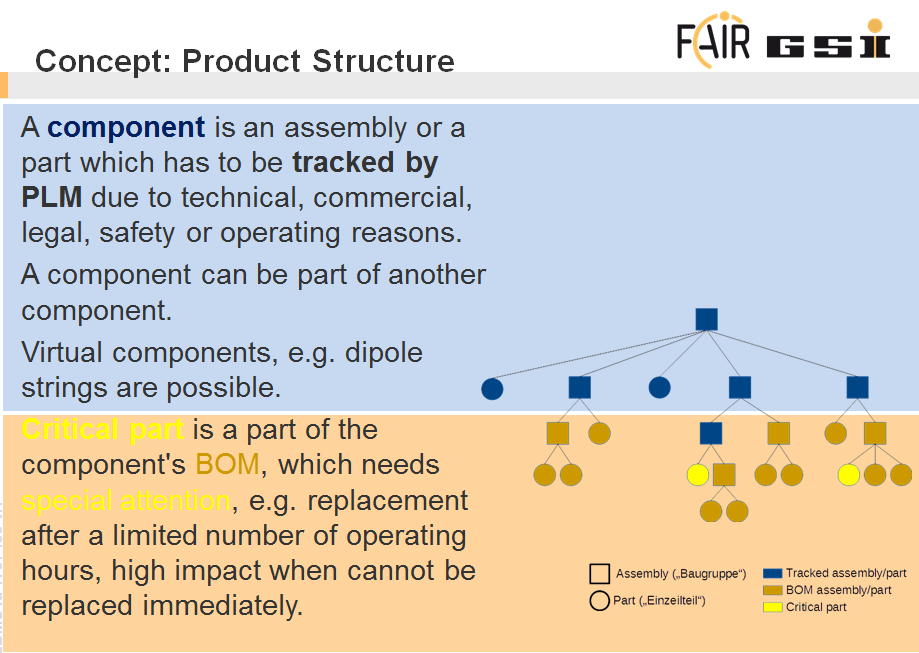 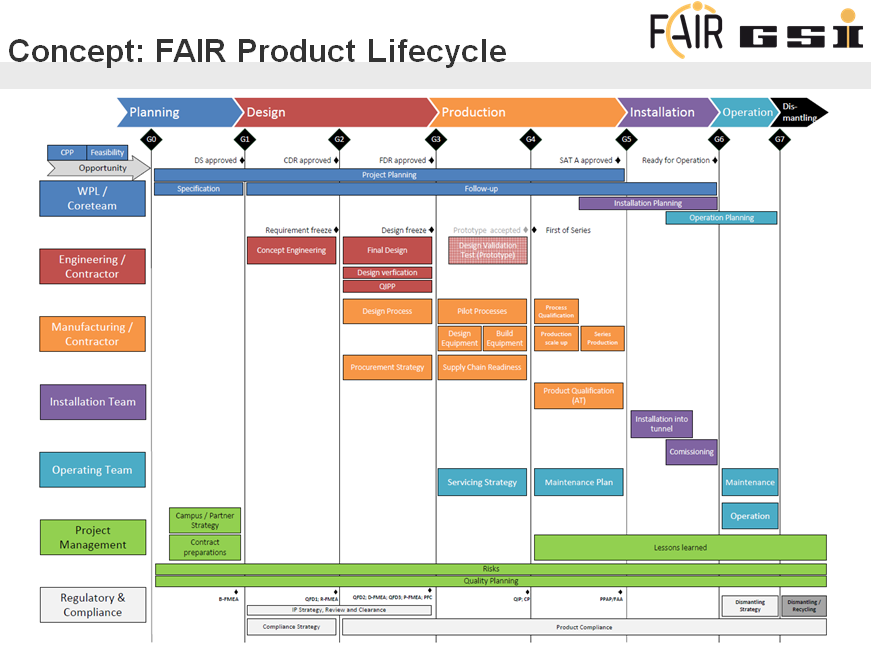 GF-Entscheidungen zu Product Lifecyclemanagement
Die GF stimmt der stufenweisen Einführung eines Product Lifecyclemanagements zu […] (GSI GF-Runde 14.10.2014)
Beauftragung des PLM-Teams Product Lifecyclemenatement für FAIR und GSI zu implementieren (FAIR/GSI GF Runde 24.06.2016) 
Die GF bestätigt den vom PLM-Team gemachten Vorschlag für das PLM Konzept (Entscheidungsvorlage 16.12.2016)
The Management Board approves the choice of SAP for the PLM pilot (FAIR/GSI GF-Runde 16.03.2017)
The Management Board approves the implementation of the PLM system (FAIR/GSI GF-Runde 13.10.2017)
Standard Data Model 
The system describes the facility. It answers the questions 
Where is what? 
What is connected to what?
Article describes the design/common data of a set of identical components 
A component is one (of multiple) physical realizations of an article.
Standard Product Structure 
Consisting of assemblies, sub-assemblies and parts
Level can vary according to particular needs, with a reasonable, individual cut-off
All information below cut-off is part of component‘s documentation
Standard Product Lifecycle 
Phases
Planning
Design
Production
Installation
Operation
Dismantling
Dedicated gates
Responsibilities can vary over the lifecycle
Lifecycle > 40y
K. Höhne / FAIR PLM
2024-12-04
18